Value of art
Curious
Play to win or play to keep the game going?
Conversation
Unlikely?
Girl & boy animation
Christopher bAUMAN
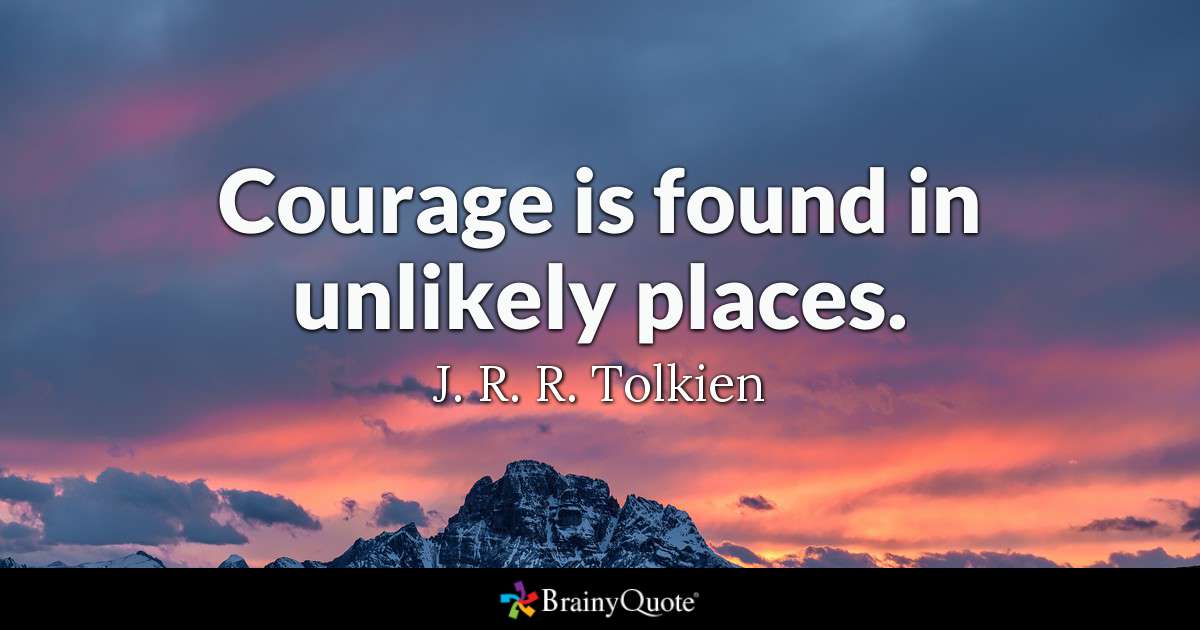 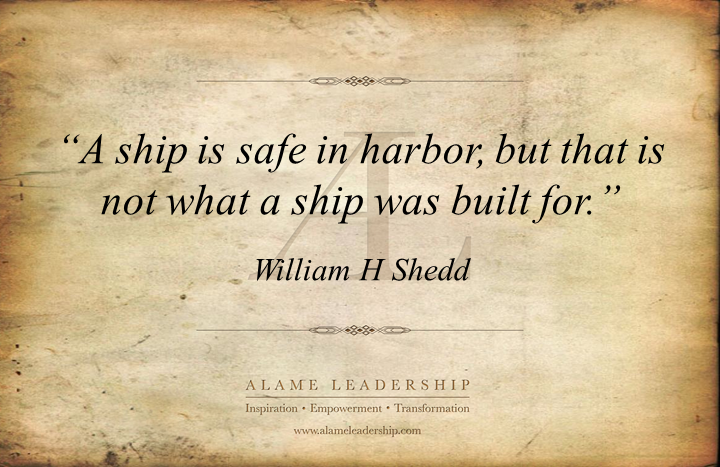 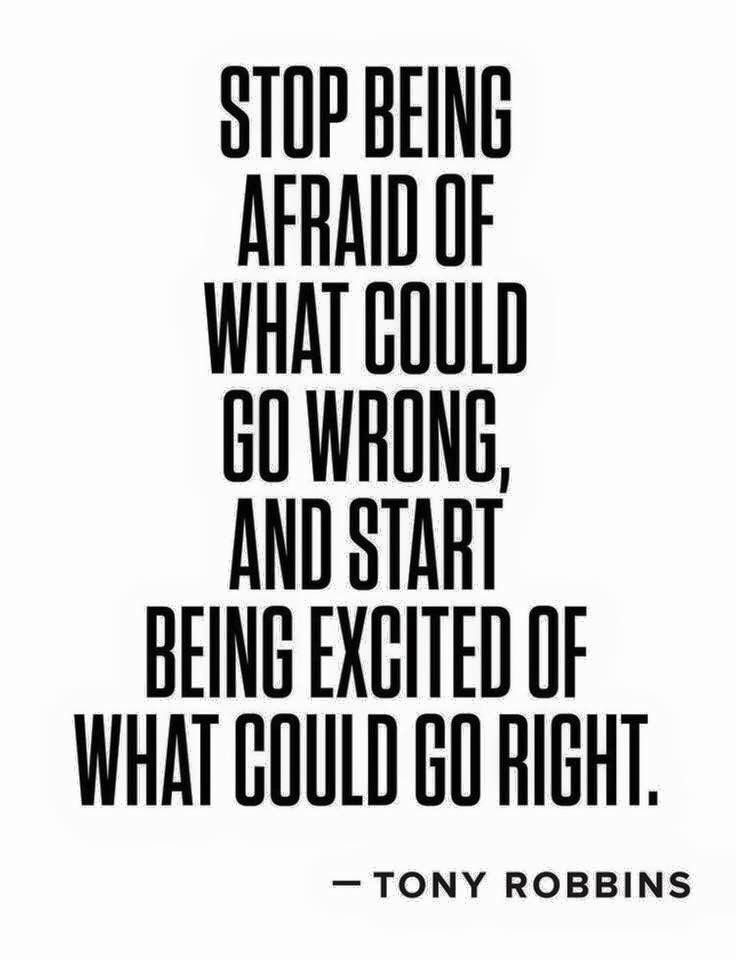 Education Infographic
Risk
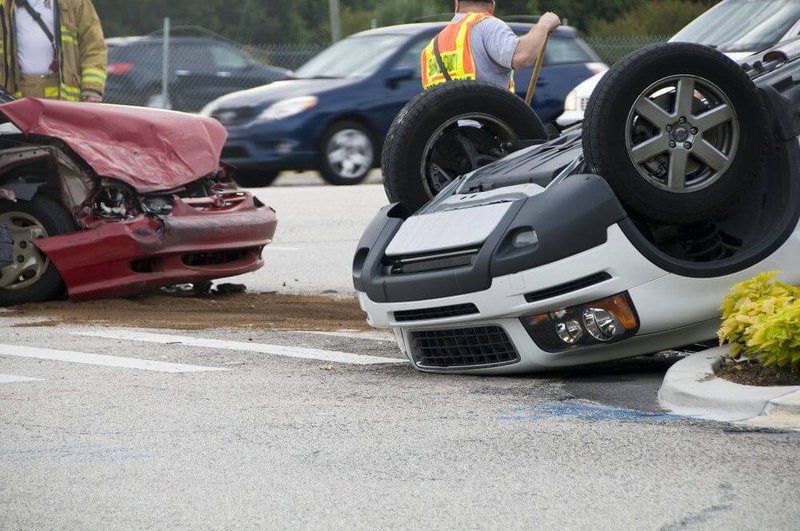 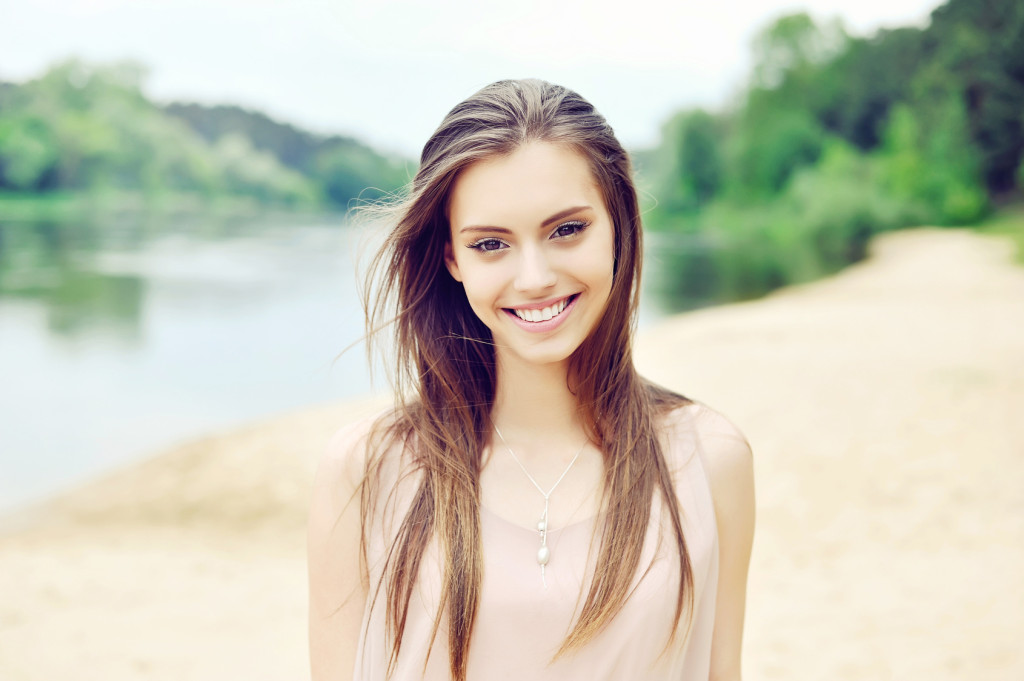 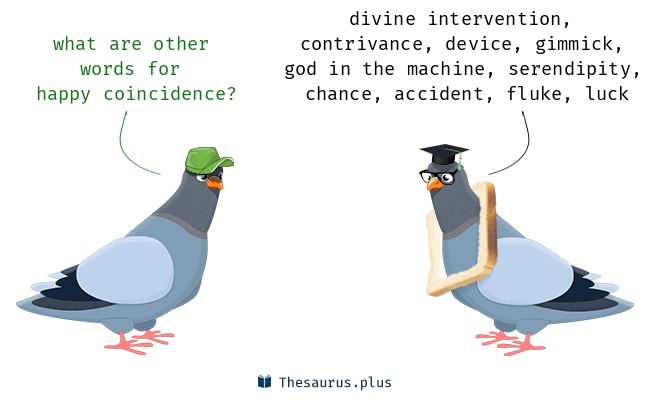 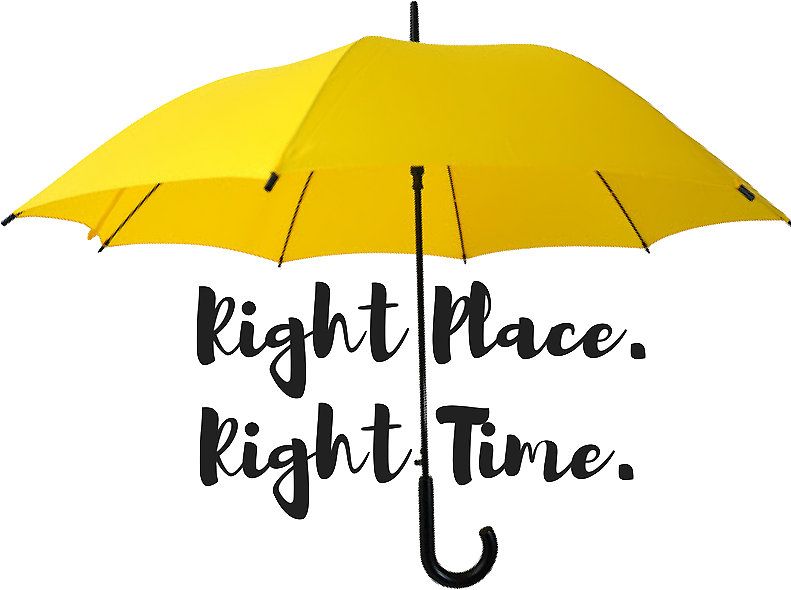 Chris Bauman